По рецепту профессора Пирогова
рассказ А. И. Куприна «Чудесный доктор»
Эпиграф к уроку
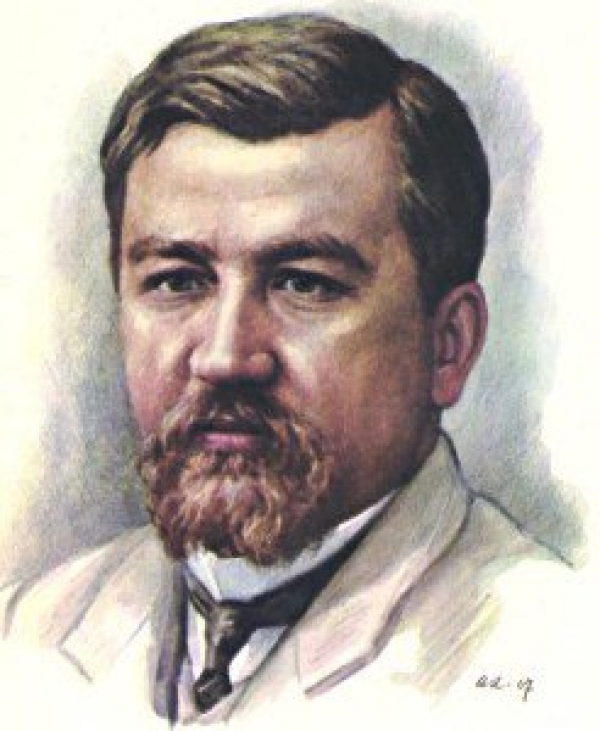 А ты? Скажи:
Какой ты след оставишь?
Незримый прочный след
В чужой душе на много лет?
	Ольга Высоцкая.
Они мужественно гнали от себя прочь соблазнительную мысль: остановиться на несколько секунд и прильнуть глазом к стеклу…
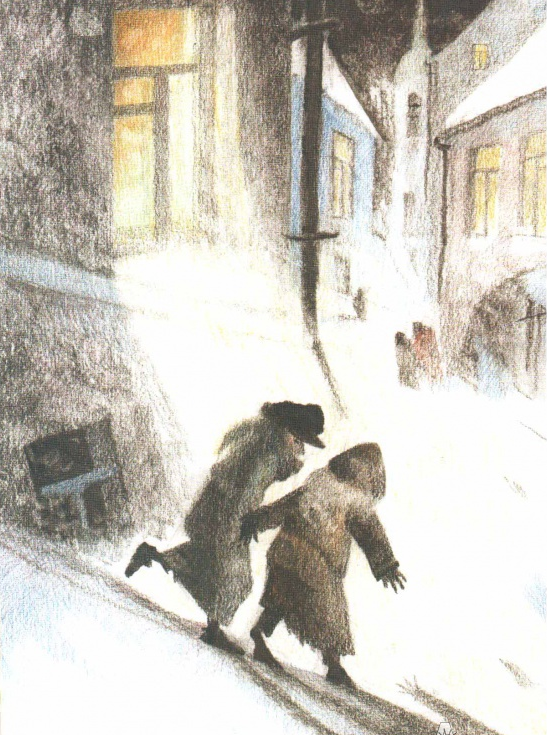 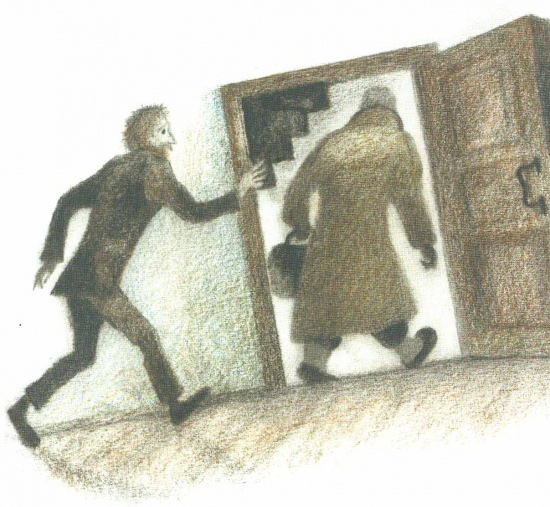 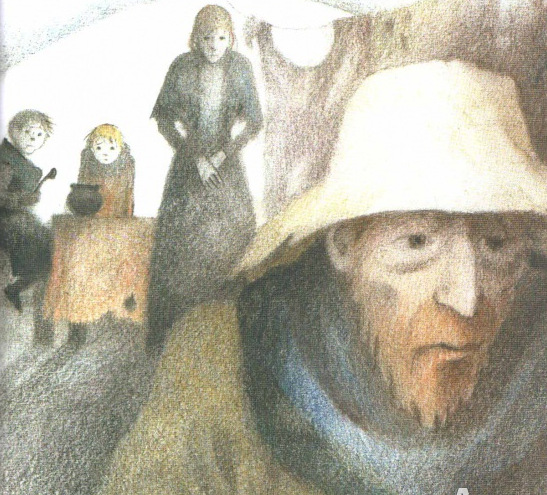 Иллюстрации Натальи Салиенко
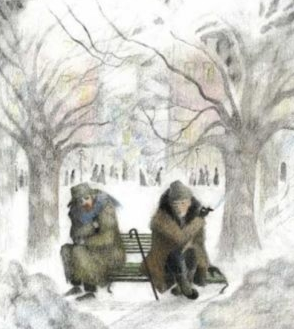 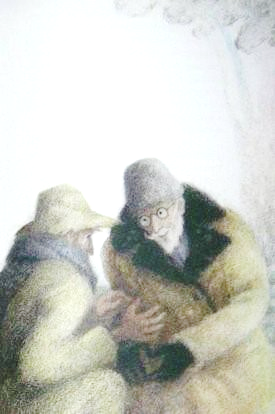 В необыкновенном лице незнакомца было что-то до того спокойное и внушающее доверие, что Мерцалов тотчас …передал свою историю…
Мерцалов умышленно отвернулся от незнакомца и подвинулся к краю скамейки…
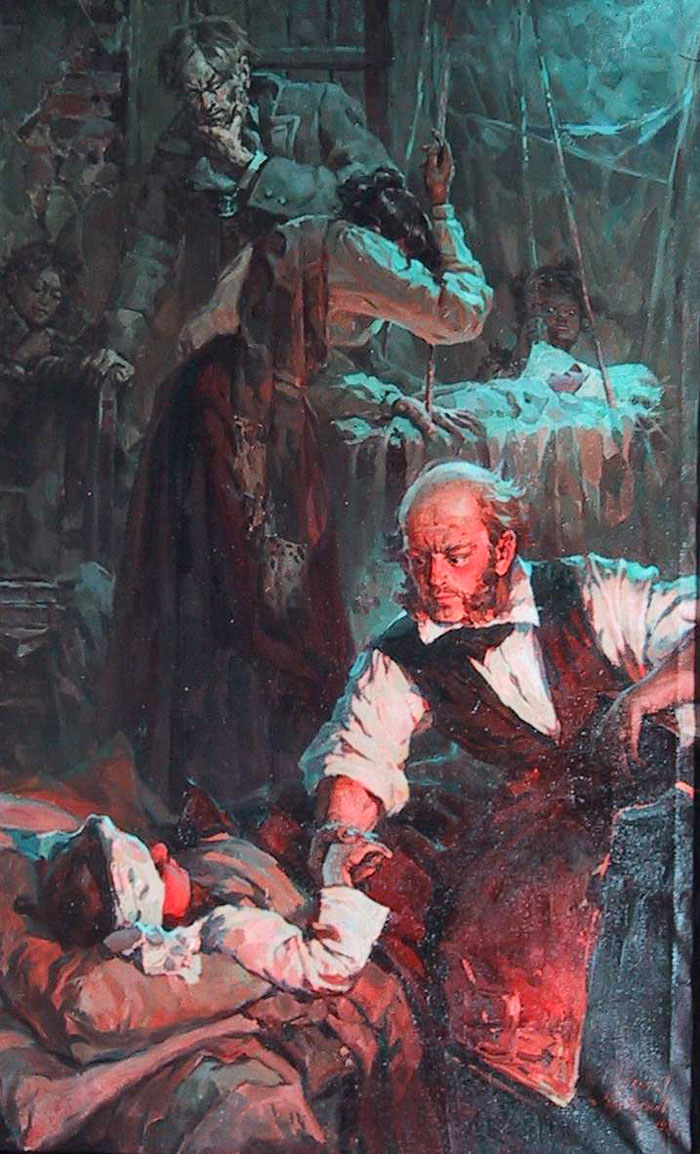 Помощь, которая  приходит в критический момент, воспринимается как ЧУДО.
Согласитесь, любому хочется надеяться на возможность такой чудесной помощи. Очень хочется! Поэтому каждый подобный случай, услышанный где-то, рассказанный кем-то, только подкрепляет эту
НАДЕЖДУ.
Физкультминутка
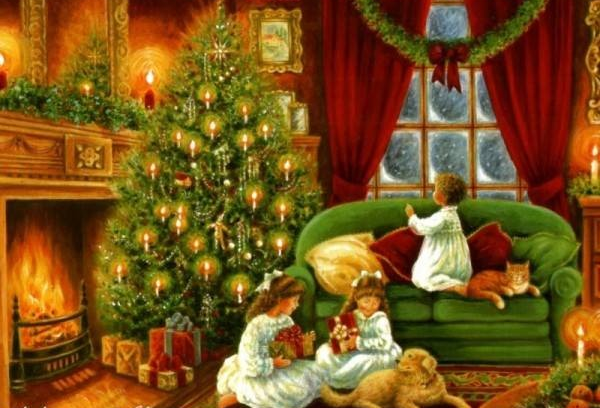 Рождественский рассказ, святочный рассказ
описание чуда, спасающего человека в трагической ситуации
Профессор Николай Иванович Пирогов
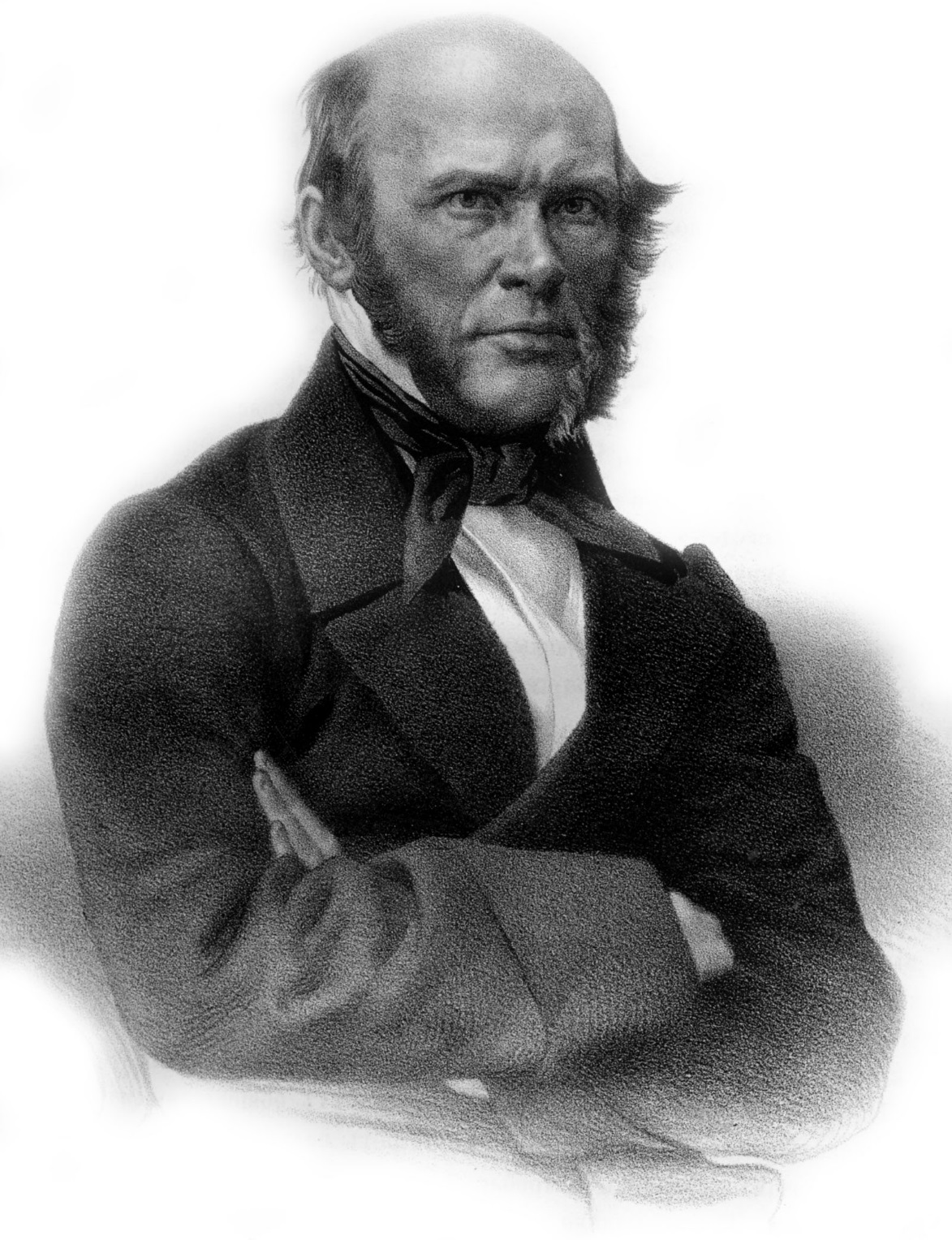 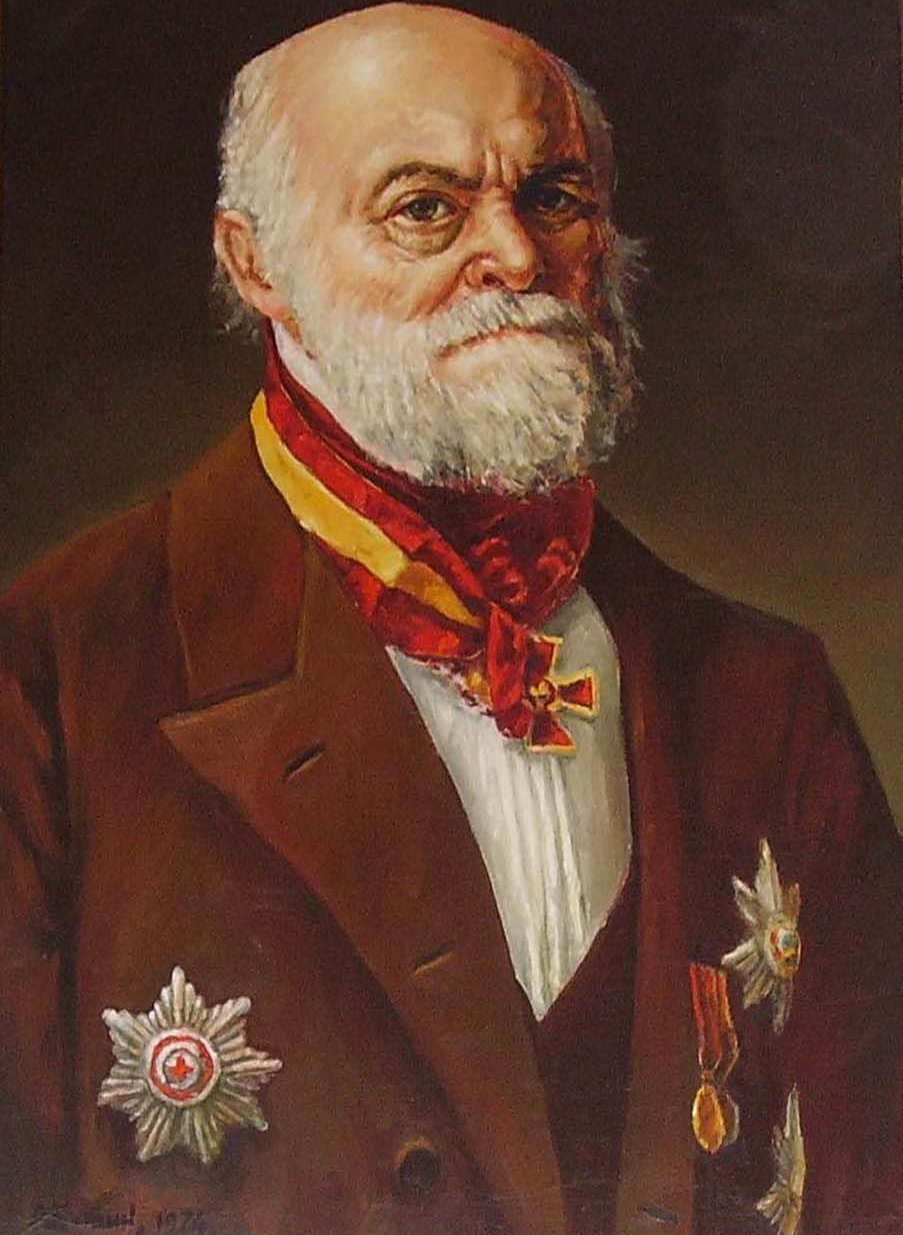 Пирогов был не только опытным врачом, но незаурядным добрым спасителем человеческих душ. Именно поэтому в его честь установлено много памятников.
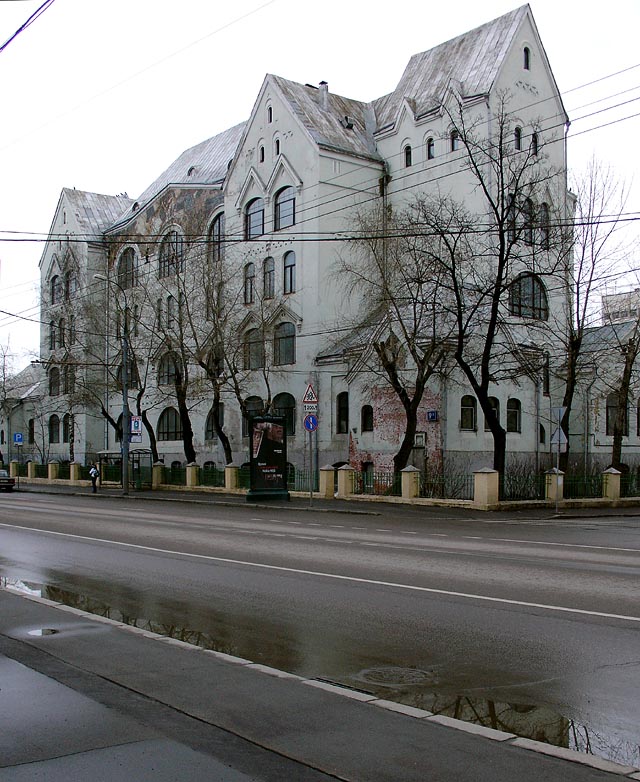 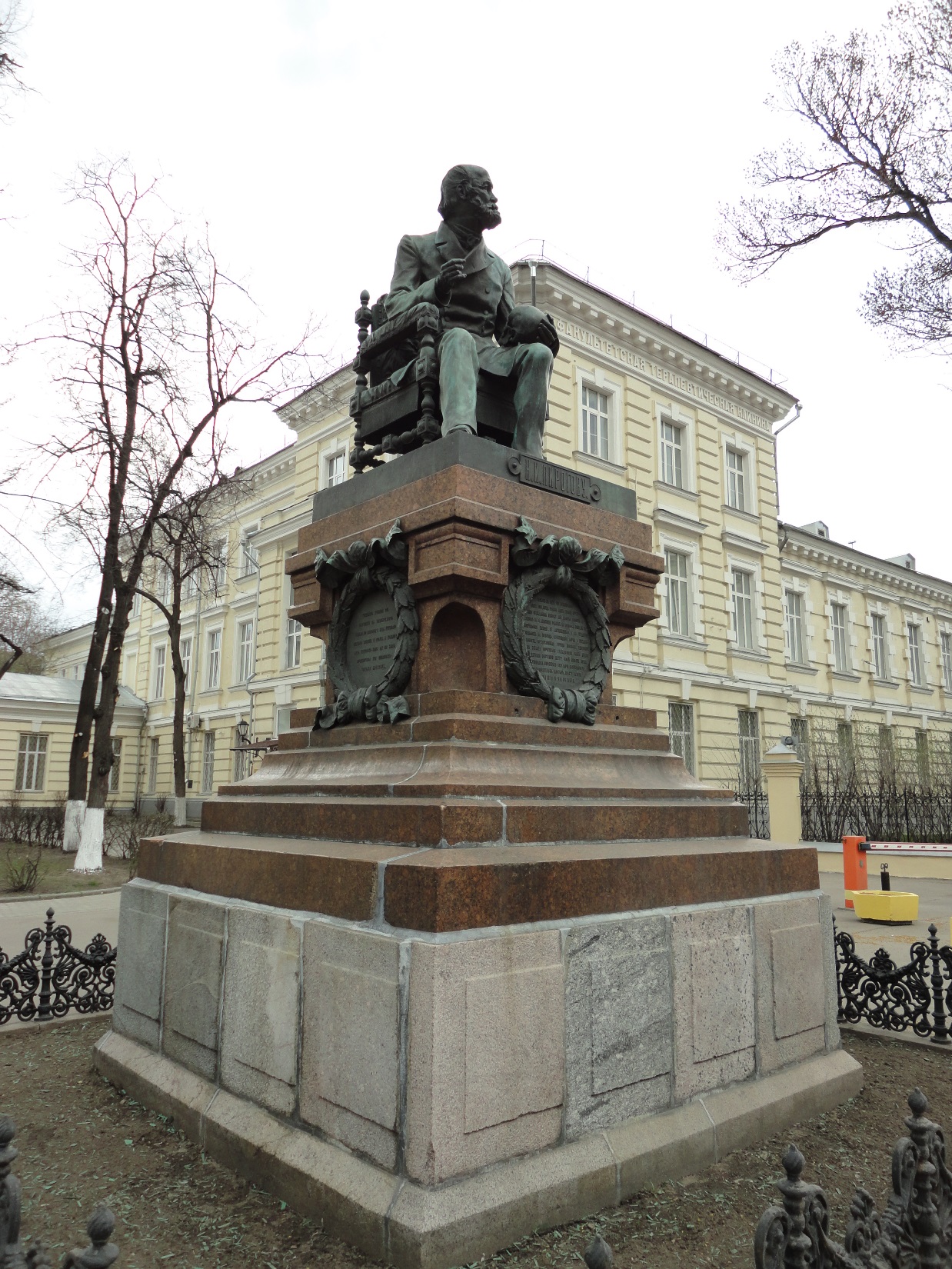 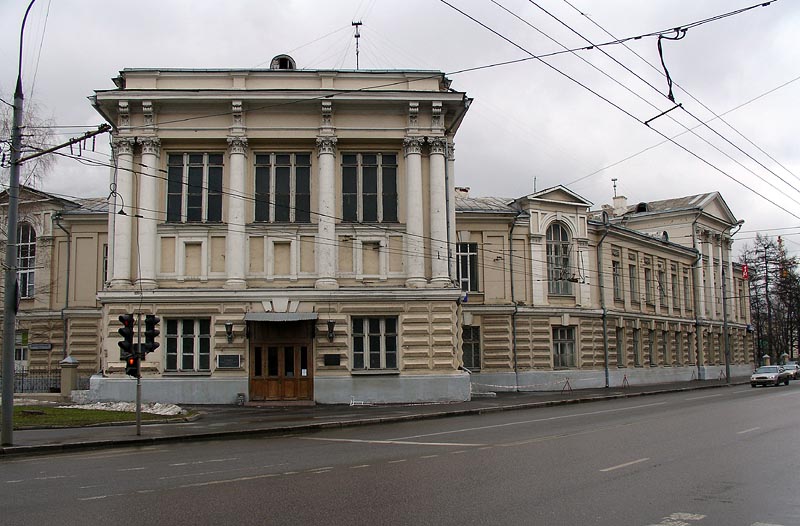 Памятник Н. И. Пирогову напротив 1-го Архивного переулка в Москве
Большая Пироговская улица, Москва
РГМУ им. Пирогова, медико-биологический факультет
Рецепт профессора Пирогова
Доброта
Сострадание
Сочувствие
Милосердие
А главное, никогда не падать духом!
Станешь настоящим человеком, если у тебя в сердце:
По рецепту профессора Н.И. Пирогова
Никогда не падать духом!
Быть:
Милосердным, Добрым, Сострадательным, Готовым протянуть руку помощи тому, кто в этом нуждается!
Результат:
Ты настоящий человек!
Благотворительные фонды
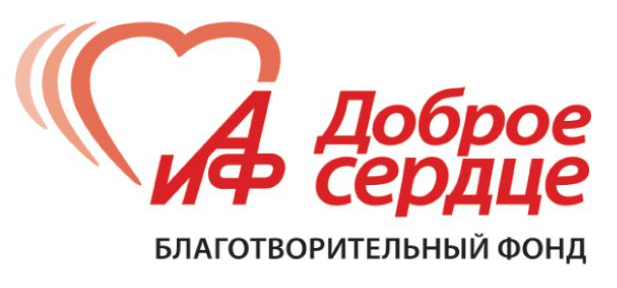 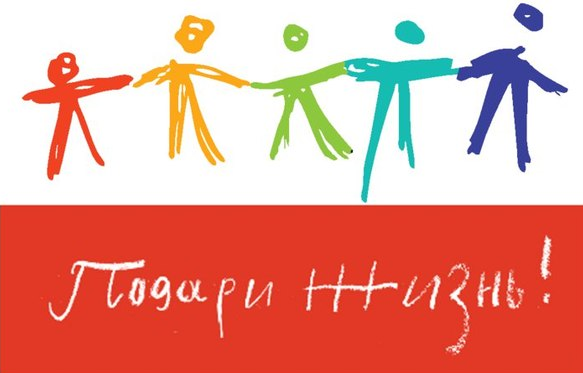 Существует с 2003 года.
Руководитель программы «АиФ. Доброе сердце» Маргарита Широкова
Чулпан Хаматова является одним из учредителей благотворительного фонда «Подари жизнь».
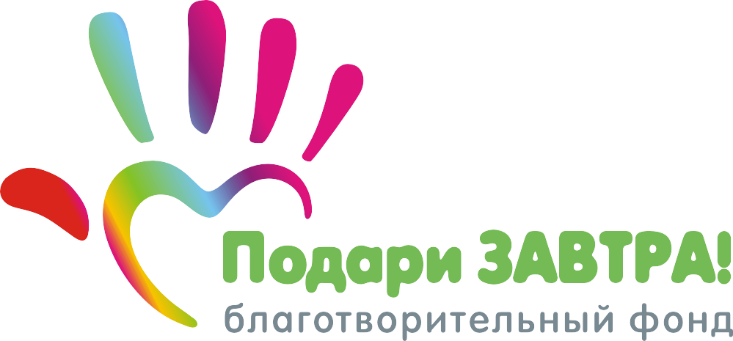 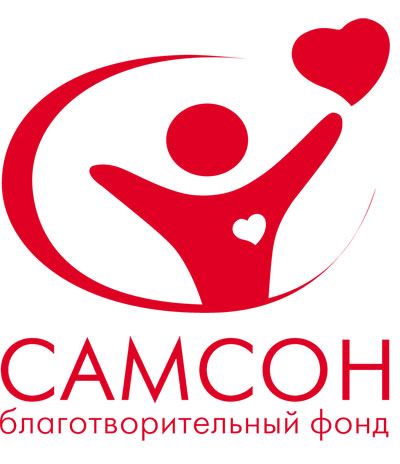 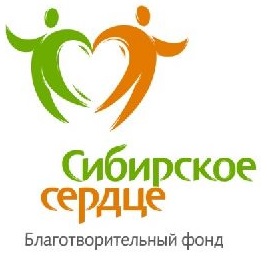 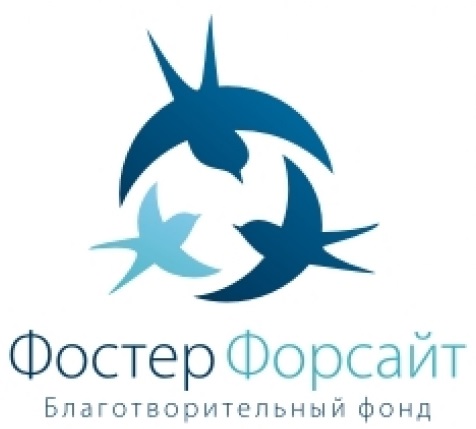 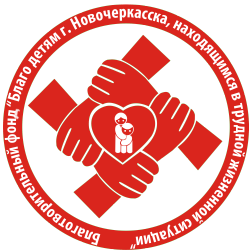 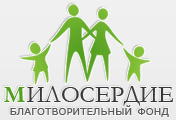 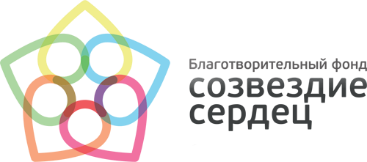